『融客月报』
—— 二级市场（2018年7月）
宏观
制造业小幅承压
市场
两市继续调整
展望
中报密集披露期临近，坚持“业绩为王”
业务
CPI、PPI
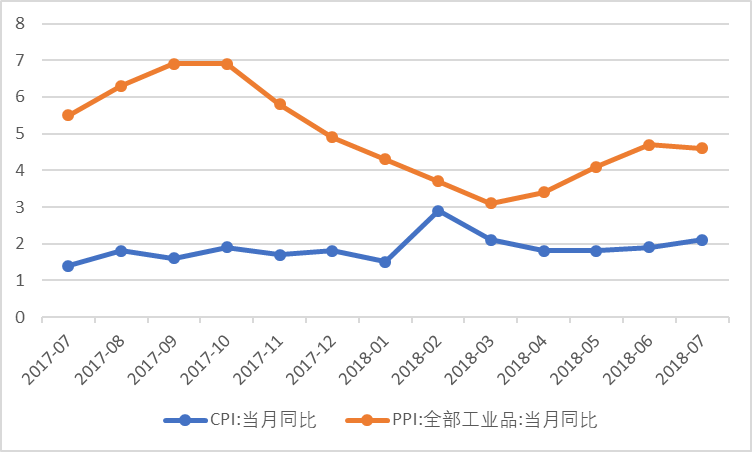 7月CPI同比上涨2.1%，较上月
7月PPI同比上涨4.6%，较上月
0.2%
0.1%
PMI
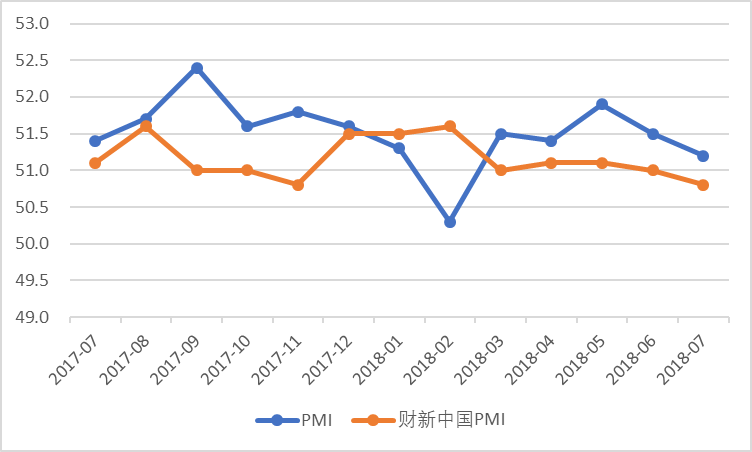 7月制造业PMI为51.2%，较上月
财新中国PMI为50.8%，较上月
0.3%
0.2%
央行公开市场操作
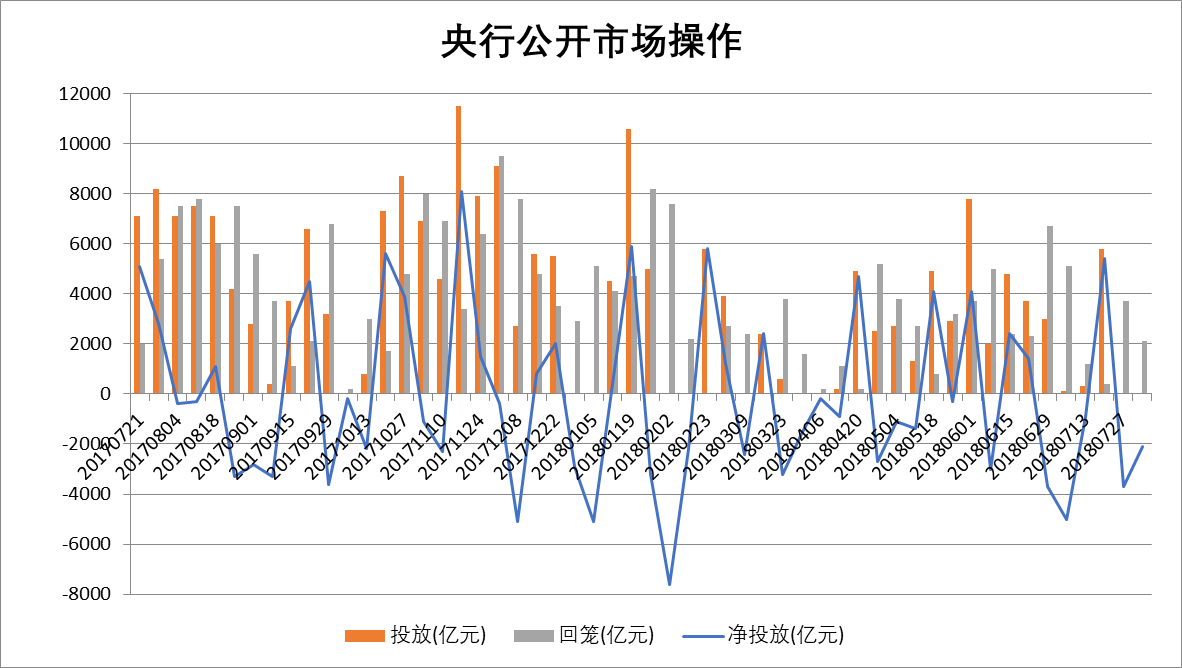 7月23日，央行开展了5020亿元中期借贷便利操作，叠加月初降准，银行体系7月份获得了超过万亿元中长期流动性投放。
7月，央行累计
净回笼780亿元
市场概况
市场
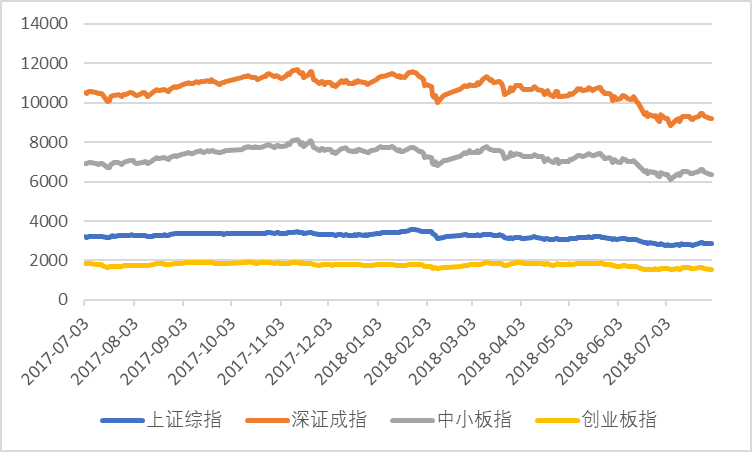 上证综指
深证成指
1.02%
2.14%
中小板指
创业板指
1.93%
2.83%
7月23日，国务院会议指出，要有效保障在建项目资金需求，对必要的在建项目避免资金断供、工程烂尾。消息带动基建类板块表现活跃，沪指一度收复2900点。
上证50股指期货
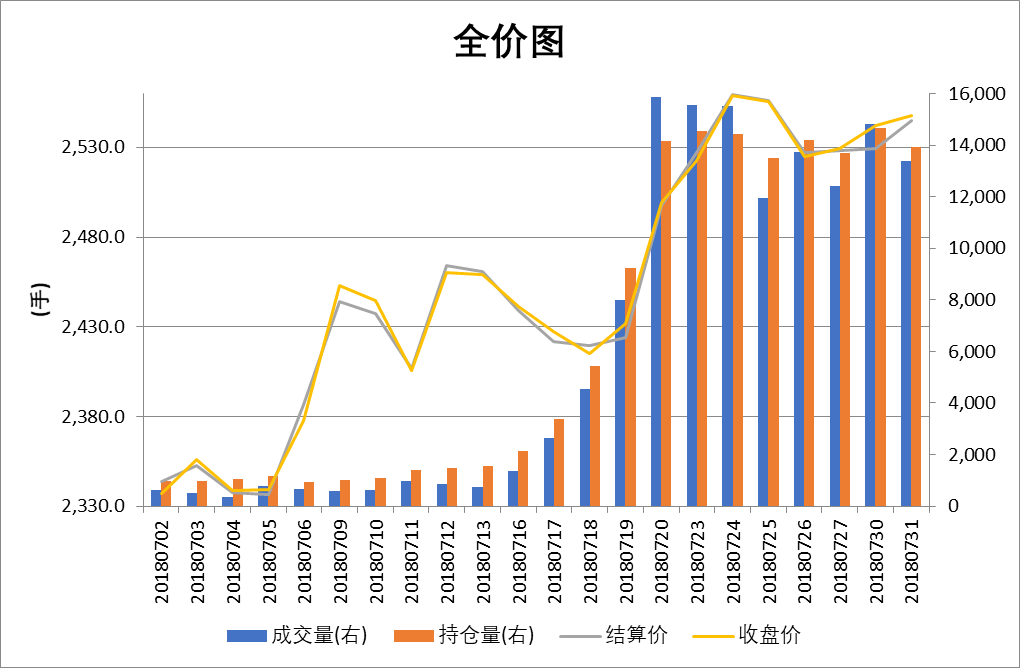 7月整体震荡上行
债市指数
上证国债
上证公司债
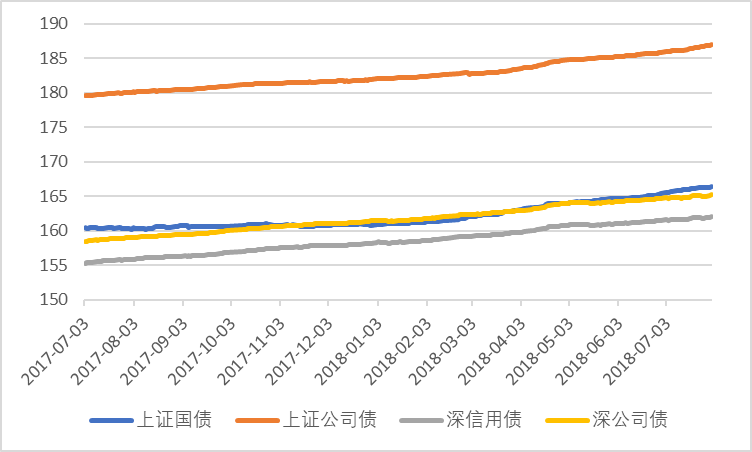 0.59%
0.59%
深信用债
深公司债
0.38%
0.36%
市场避险情绪仍较为浓厚
沪深市值统计
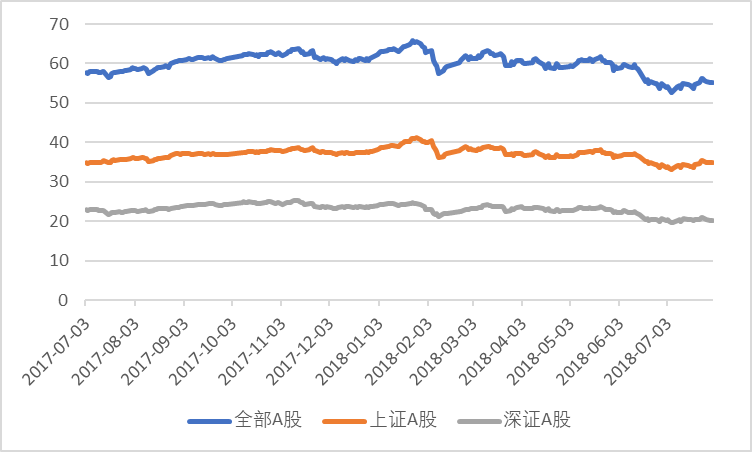 沪市
34.99万亿
深市
20.21万亿
7月，A股总市值近55.21万亿
较上月
     0.35%
全市场解禁规模
7月市场解禁市值2722.49亿元
大宗交易统计及折价率
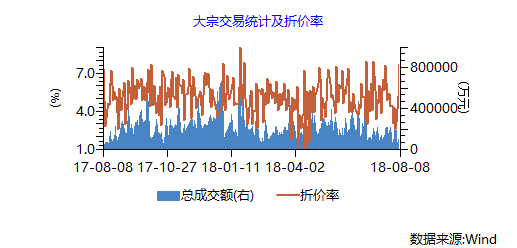 7月大宗市场
总成交额
278.52亿元
7月大宗市场
平均折价率
5.09%
较上月
128.25亿元
较上月
0.07%
融资融券余额
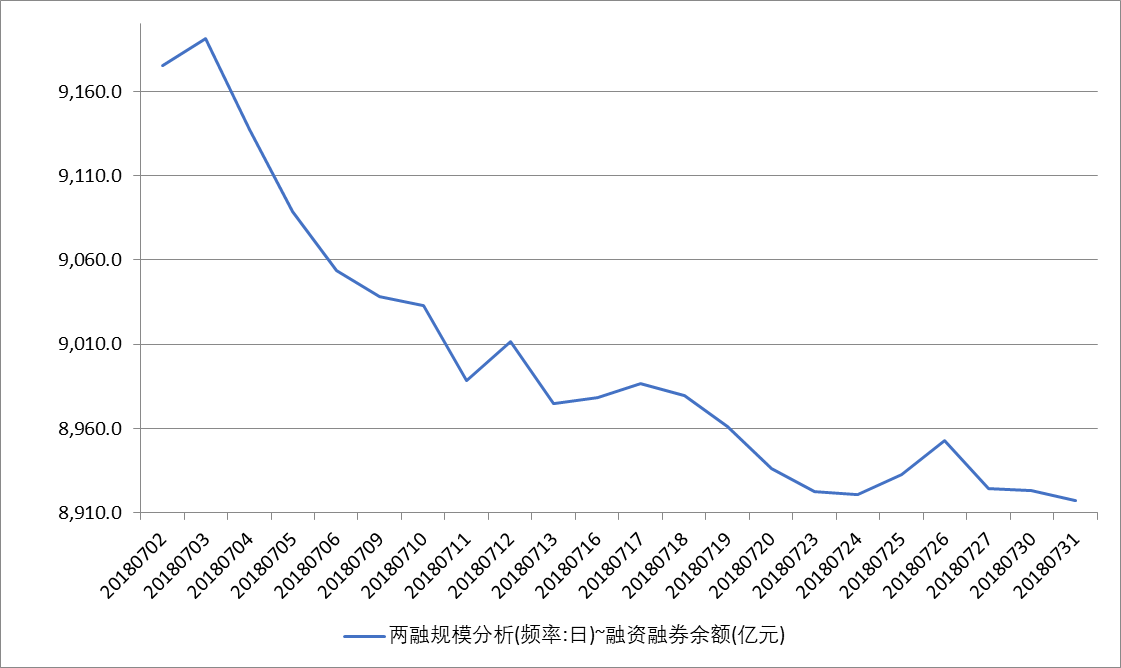 较上月
 3.01%
7月，沪深两融余额8917.40亿元
本月两市市值前十
本月涨幅居前个股(去除发行不足一年新股)
上月涨幅居前个股的本月表现
本月涨幅居前个股
斯太尔（000760.SZ）：斯太尔原名湖北博盈投资股份有限公司，主营汽车前后桥业务。2014年，公司更名为斯太尔动力股份有限公司，开始着手推进柴油发动机国产化项目进程。随着传统车桥业务的逐步剥离，公司密切关注高性能柴油发动机及新能源领域上下游投资并购机会，致力于将企业打造成为国内领先的动力系统解决方案供应商。

2018年7月17日起，斯太尔掀起一轮上涨行情，收获8连板，公司月涨幅89.54%。
本月跌幅居前个股
股权质押比例前十
本月质押股份触及平仓线情况
主要券商观点
短期市场情绪还是主导因素，市场信心还需要一段时间逐步修复，不过如果仅从短期看，几个严重影响市场情绪的因素接下来都会得到明显缓解。
风险事件影响的边际消退，持仓结构的逐步修复，将促发市场形成反弹。而市场反转行情的出现，将依赖于投资者对中长期预期的扭转和修复。
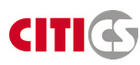 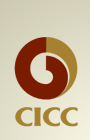 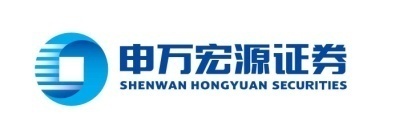 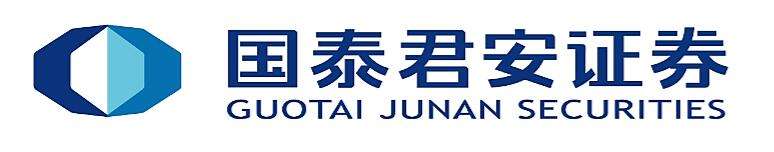 总量上，经济预期向下倒逼的托内需叠加贸易摩擦带来的外需风险，总量预期向下；结构上，消费、周期、金融各自板块存在的隐忧使得趋势性驱动力难在。市场正面临总量与结构共振的寻底过程。
政策已转向宽松是我们的基准判断，信用环境改善为市场托住了底线，而积极财政更加积极为市场提供了上行催化，反弹有望随着信号验证逐步推进，将更有延续性。
宏观经济数据解读
中国7月官方制造业PMI为51.2%，较上月回落0.3个百分点，虽然在整体上制造业仍处于扩张区间，但制造业在国内外诸多因素的影响下已连续两月回落。中国7月财新制造业PMI为50.8%，较上月回落0.2个百分点，为8个月以来最低，同样连续两月回落，制造业有小幅承压。
    7月CPI同比上涨2.1%，较上月扩大0.2个百分点，创4个月新高，暑假出行高峰带动需求增加，叠加油价上涨带动非食品价格上涨；食品价格中，猪肉价格下降9.6%，降幅继续收窄，对CPI的拖累作用有所减弱。PPI同比上涨4.6%，较上月回落0.1个百分点。去年PPI同比涨幅较大，高基数导致今年PPI整体涨幅放缓，预计下半年PPI涨幅将继续延续下行趋势。
展望
7月两市继续调整，市场人气低迷，虽然7月24日，沪指在基建板块的活跃下，一度收复2900点，但在退市新规的发布、离岸人民币汇率贬值等一系列因素的影响下，市场再度回落。截至7月31日，沪指收报2876.40点，月涨1.02%%；深成指收报9178.78点，月跌2.14%；中小板指收报6352.48点，月跌1.93%；创业板指收报1561.26点，跌幅2.83%。进入8月，在宏观经济下行等因素的影响下，沪指进一步下挫，盘中一度跌破2700点关口。
虽然目前A股估值已处底部区域，但盘面热点匮乏，成交量持续萎缩，市场整体反弹力度仍显不足。考虑到8月是上市公司中报的密集披露期，投资者可对有业绩支撑的超跌股给予关注。
Pre-IPO财务顾问及财务投资
我们的财务顾问团队依托自身专业背景及资源整合优势，根据客户需要，站在客户的角度为客户的投融资、资本运作、资产及债务重组、财务管理、发展战略等活动提供的咨询、分析、方案设计等服务。包括的项目有：投资顾问、融资顾问、资本运作顾问、资产管理与债务管理顾问、企业战略咨询顾问、企业常年财务顾问等。

             我们的投资团队依托自身专业背景和独特判断，根据行业发展和市场趋势，对目标企业和目标项目，进行各种形式的专业投资。财务投资包括：股权投资、固定收益投资等。
Post-IPO财务顾问及财务投资
上市对于企业和股东仅是发展的一个里程碑，对接资本市场后，企业和股东需要适应更高的监管要求、更完善的公司治理、更复杂的资本运作。我们针对此类需求，整合了服务资源，将财务顾问和财务投资作为载体，致力为客户提供定制化的市值管理服务。
    我们的财务顾问团队依托自身专业背景及资源整合优势，根据上市公司及其股东的需要，提供投融资、资本运作、资产及债务重组、财务管理、发展战略等活动提供的咨询、分析、方案设计等服务。包括的服务有：上市公司再融资、股权激励、并购、股权融资、市值维护、战略投资等。
    我们的投资团队依托自身专业背景和独特判断，根据市值管理的各项需求，设计投资结构，进行各种形式的市值管理投资。包括：并购投资、再融资投资、战略投资、固定收益投资等。
联系我们
编制人：高亦清
联系人：闫英杰
公司地址：上海市东湖路70号东湖宾馆3号楼3楼
公司电话：8621—54668032—602
网址：http://www.rongke.com
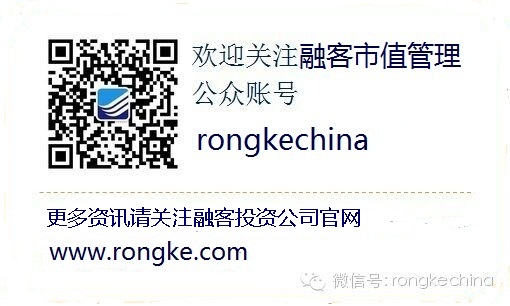